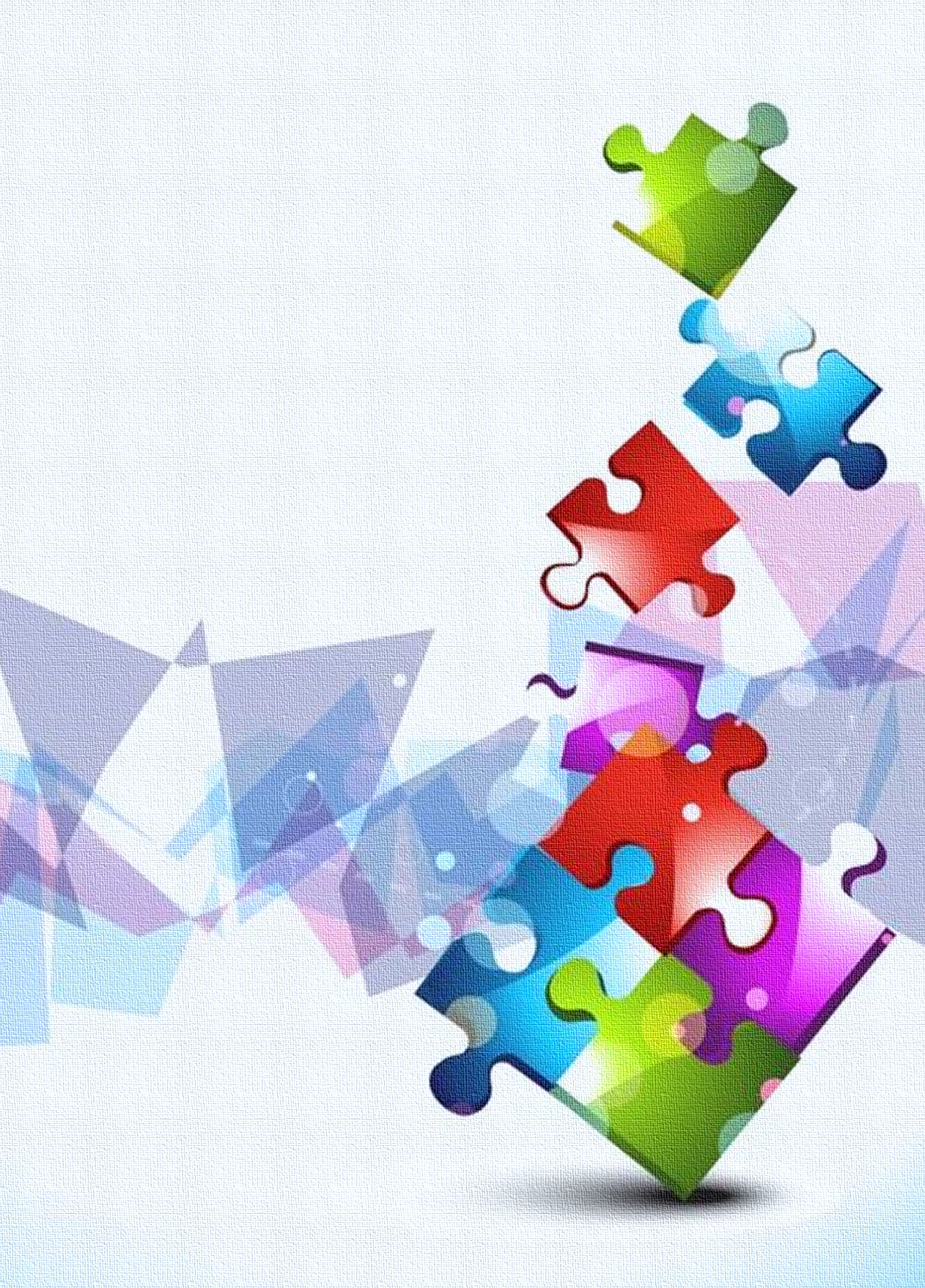 Практика социального обслуживания
семей с детьми 
ГБУСО ВО «Вязниковский комплексный центр
социального обслуживания населения»
 
«Участковая
социальная служба»
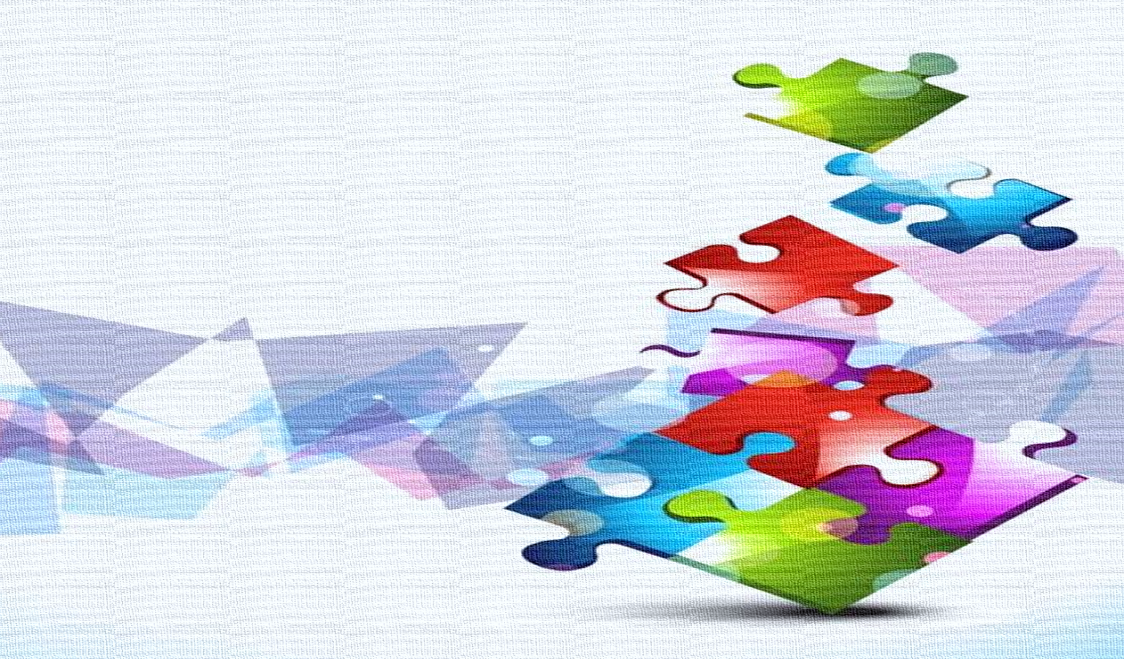 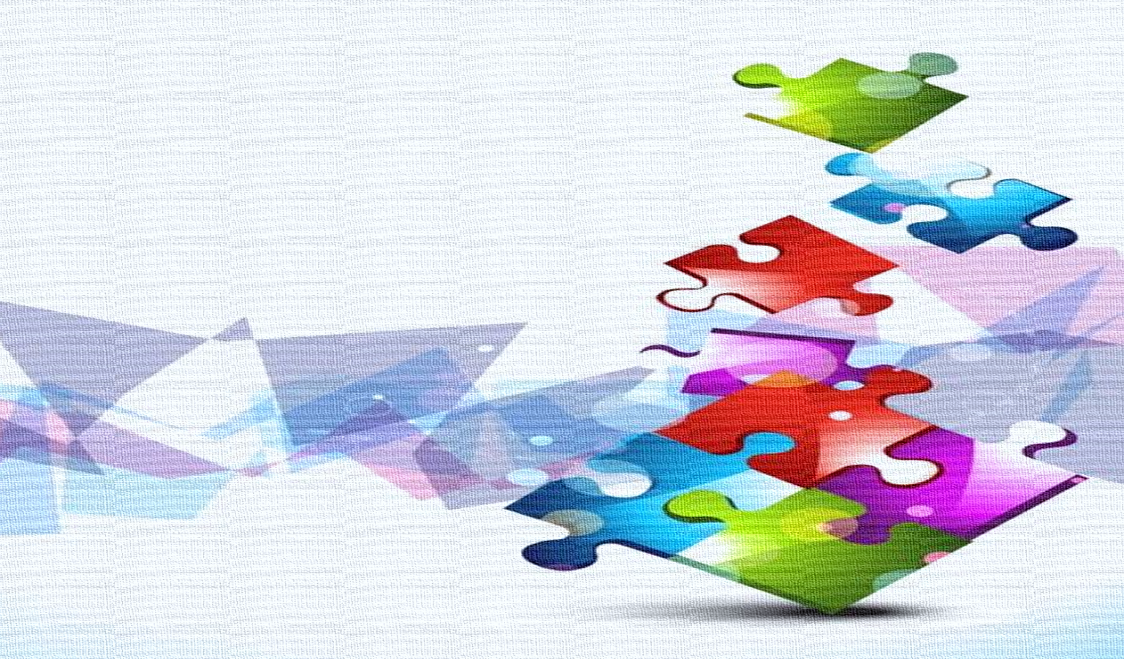 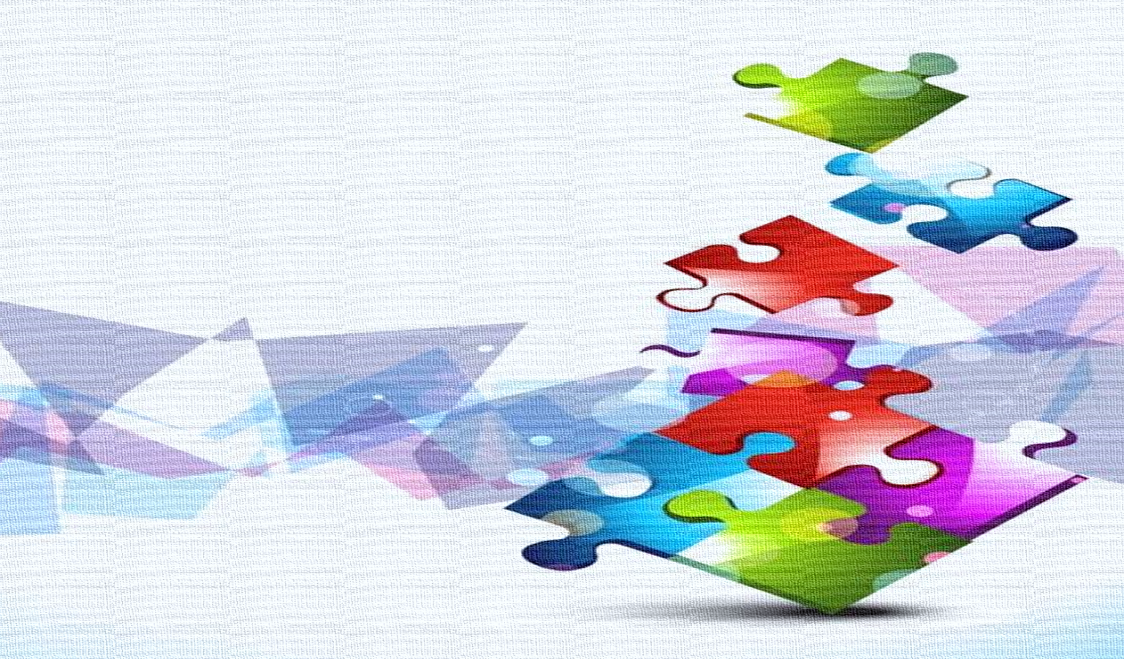 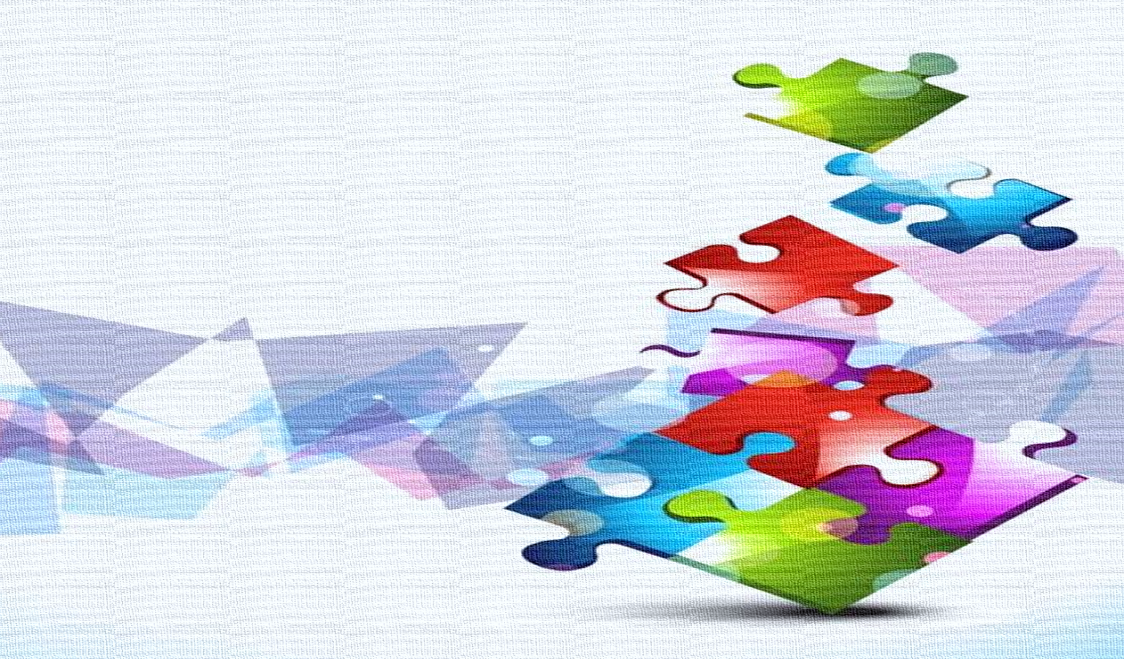 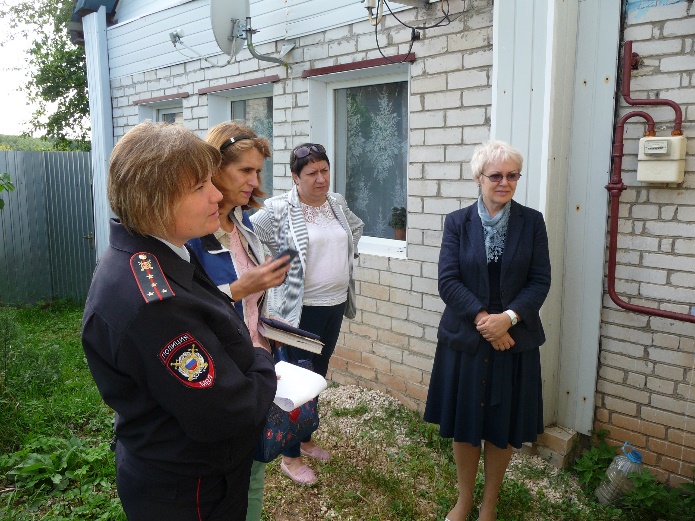 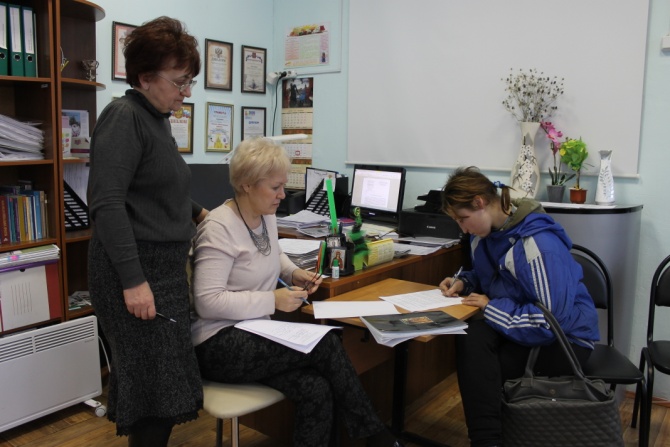 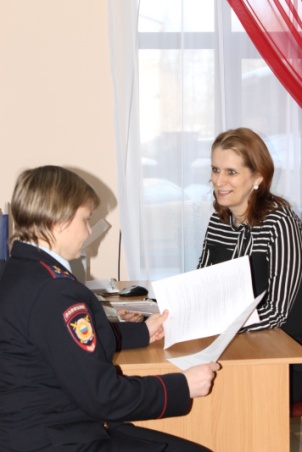 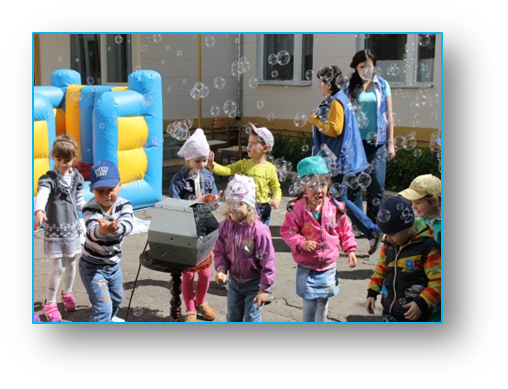 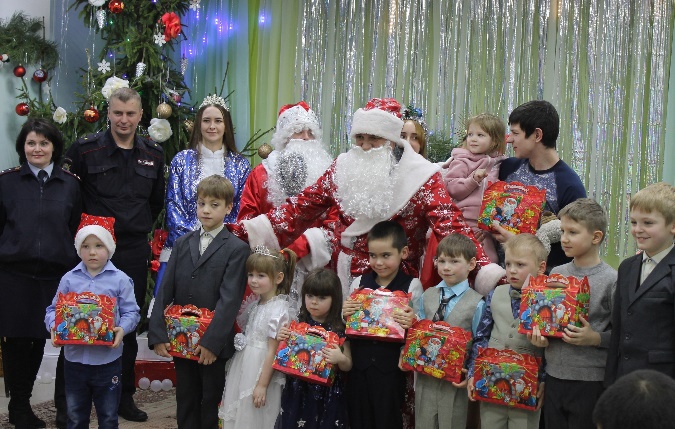 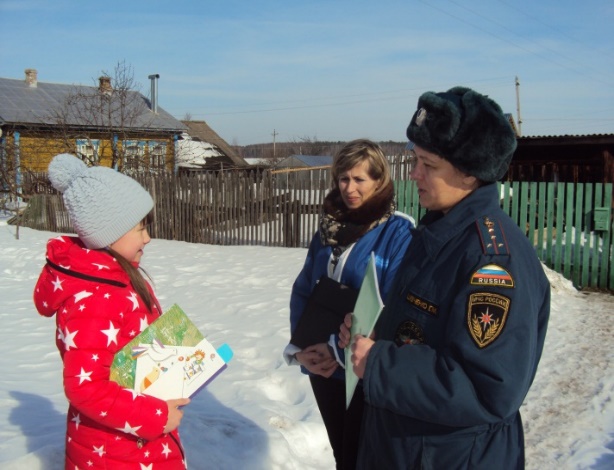 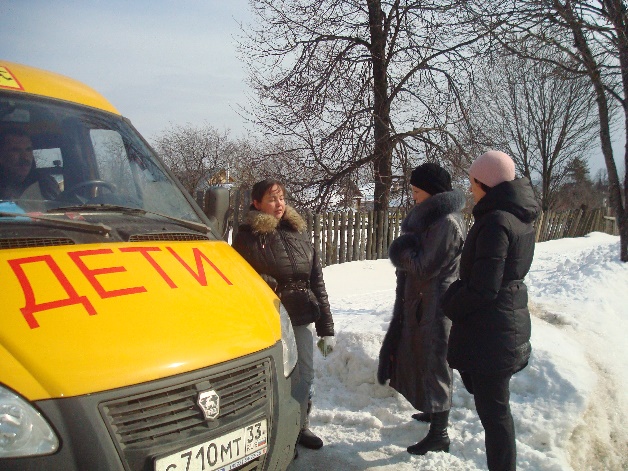 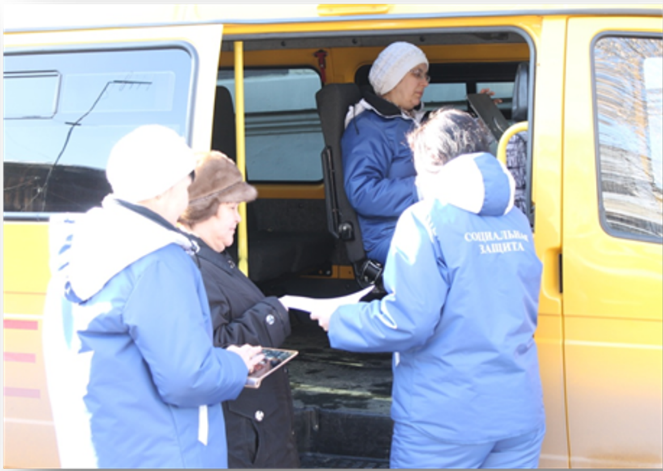